Student Electronic Portfolios           Using Google Tools
Melody Paige
Monett R-1 Schools
mpaige@monettschools.org                      @melpaige
Why digital portfolios?
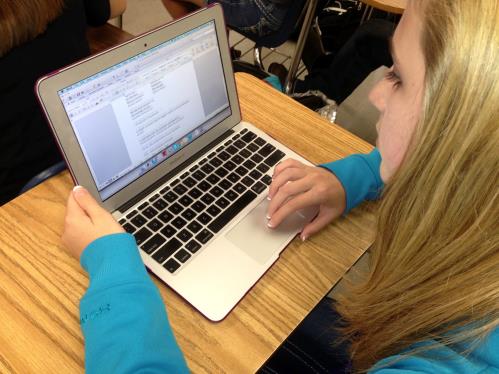 Student Electronic Portfolios           Using Google Tools
Student Electronic Portfolios
Google Options:
Google Slides
Google Document
Blogger
Google Sites
Google Sheets
Student Electronic Portfolios           Using Google Tools
Google Slides
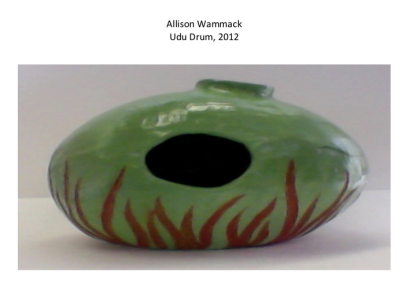 Student Example
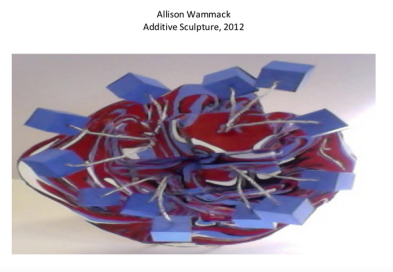 Student Electronic Portfolios           Using Google Tools
Google Document
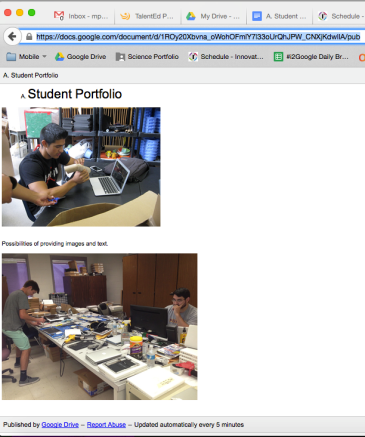 Create a Google Document and Publish to the Web
Student Electronic Portfolios           Using Google Tools
Blogger
Student Example -- Art, Government, and English III blogs  

Methods for teacher to organize student blogs:
Teacher Art Example:  create a Google Spreadsheet
Teacher Art Example:  create a Google Document

A Glossary of Blogging Terminology
https://app.box.com/s/th9rq1nr6jav78r8c55frafw8hh09lav

Blogger Help Center 
https://support.google.com/blogger/?hl=en#topic=3339243
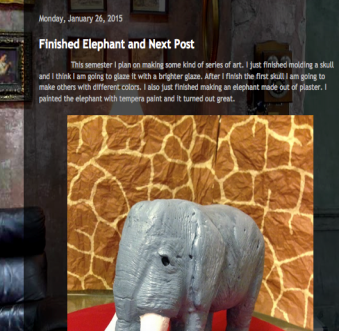 Student Electronic Portfolios           Using Google Tools
Google Sites
Student Examples:
Kailee
Breanna
Alexandra

Adding templates to the gallery
https://support.google.com/sites/answer/166291

Google Sites Help Center 
https://support.google.com/sites/?hl=en#to
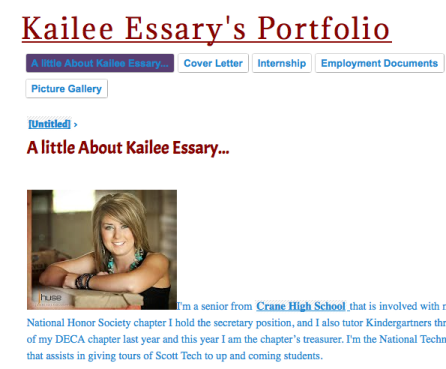 Student Electronic Portfolios           Using Google Tools
Google Spreadsheet
Using a traditional, paper three-ring science portfolio as an example, let’s start with a folder:

Google Folder
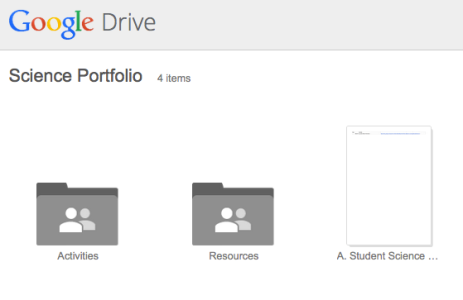 Student Electronic Portfolios           Using Google Tools
Student Electronic Portfolios
You be the judge -- 
Google Slides
Google Document
Blogger
Google Sites
Google Sheets
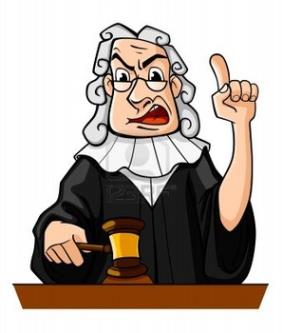 Different ideas:  adding web 2.0 tools like Thinglink.com, voki, animoto -- could use in Sheets, Sites, or Blogger
Student Electronic Portfolios           Using Google Tools